Příklad
Jaroslav Kudr pro OATGM
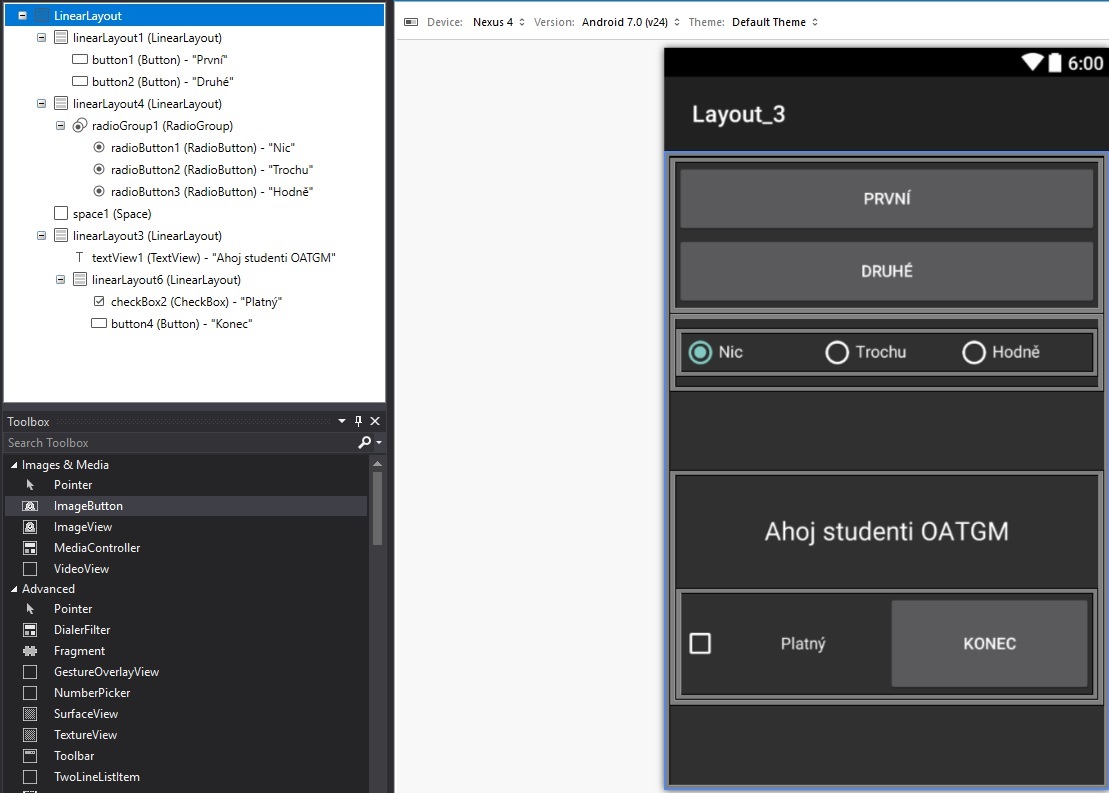 Vytvořte UI
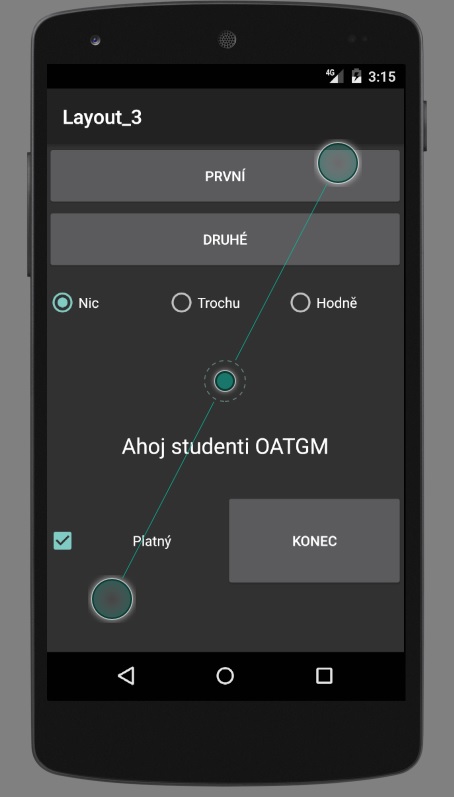 Řešení naleznete na Moodle v souboru:zaverecny_layout_Demo_XML
AS kdyby jste měli radost 
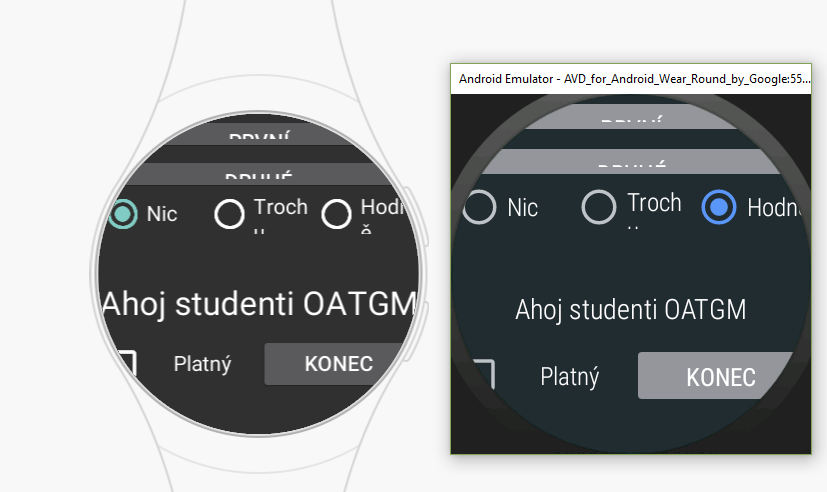 Následuje kapitola věnovaná programování aplikací(aktivit) v jazyce c#Kapitola předpokládá základní znalosti programování v c#:cykly, podmínky, metody, proměnné, …